Blue economy in the Black SeaPanel 3b: Save the sea
Jaroslav Slobodnik
EMBLAS-II Project Team Leader
http://emblasproject.org/

15 September 2017, Batumi, Georgia
Project objectives
Overall objective:
To improve protection of the Black Sea environment

Specific objectives: 
To improve availability and quality of Black Sea environmental data in line with the MSFD, WFD-coastal waters and Black Sea Strategic Action Plan (2009) needs
To improve partner countries’ ability to perform marine environmental monitoring along MSFD, WFD principles, taking into account the Black Sea Diagnostic Report II
MSFD – 
All EU marine waters to achieve 'good environmental status' by 2020
EMBLAS - 8 out of 11 descriptors
Sampling stations in the Joint Black Sea Survey 2016 including NPMS UA, NPMS GE, JOSS UA-GE and JOSS RF
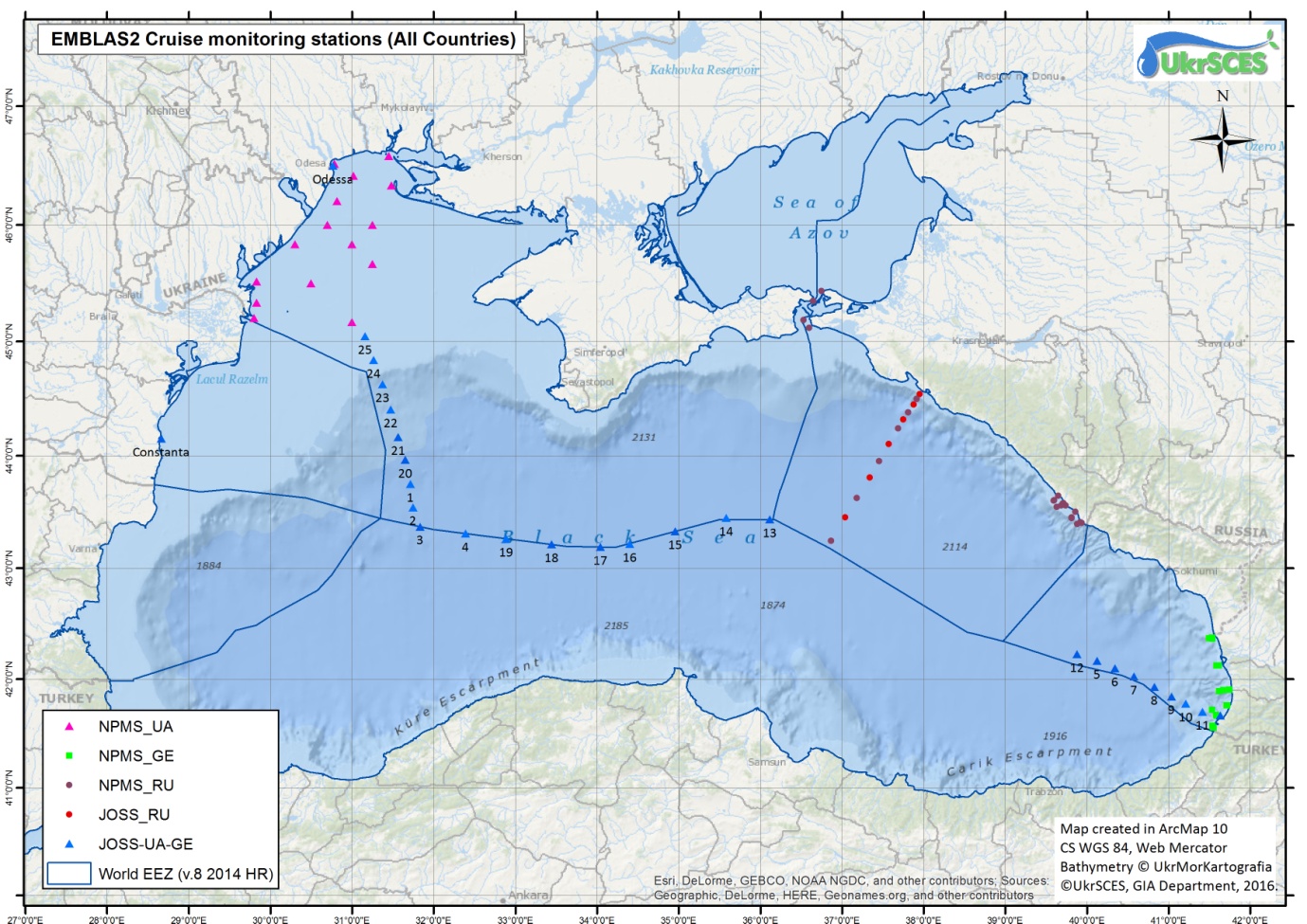 Status classification schemes
Indicative status assessment
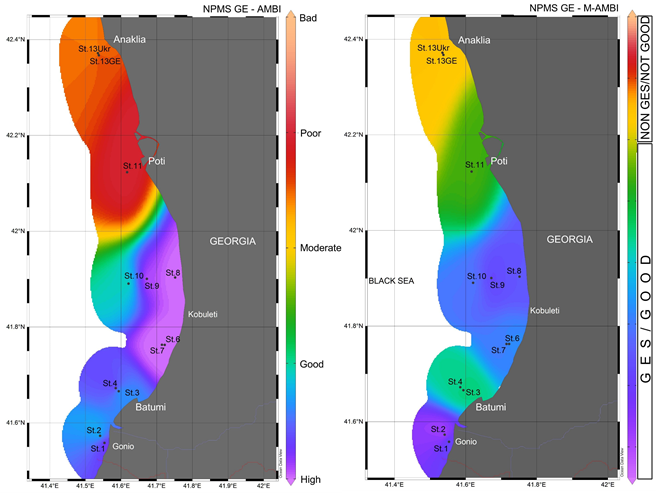 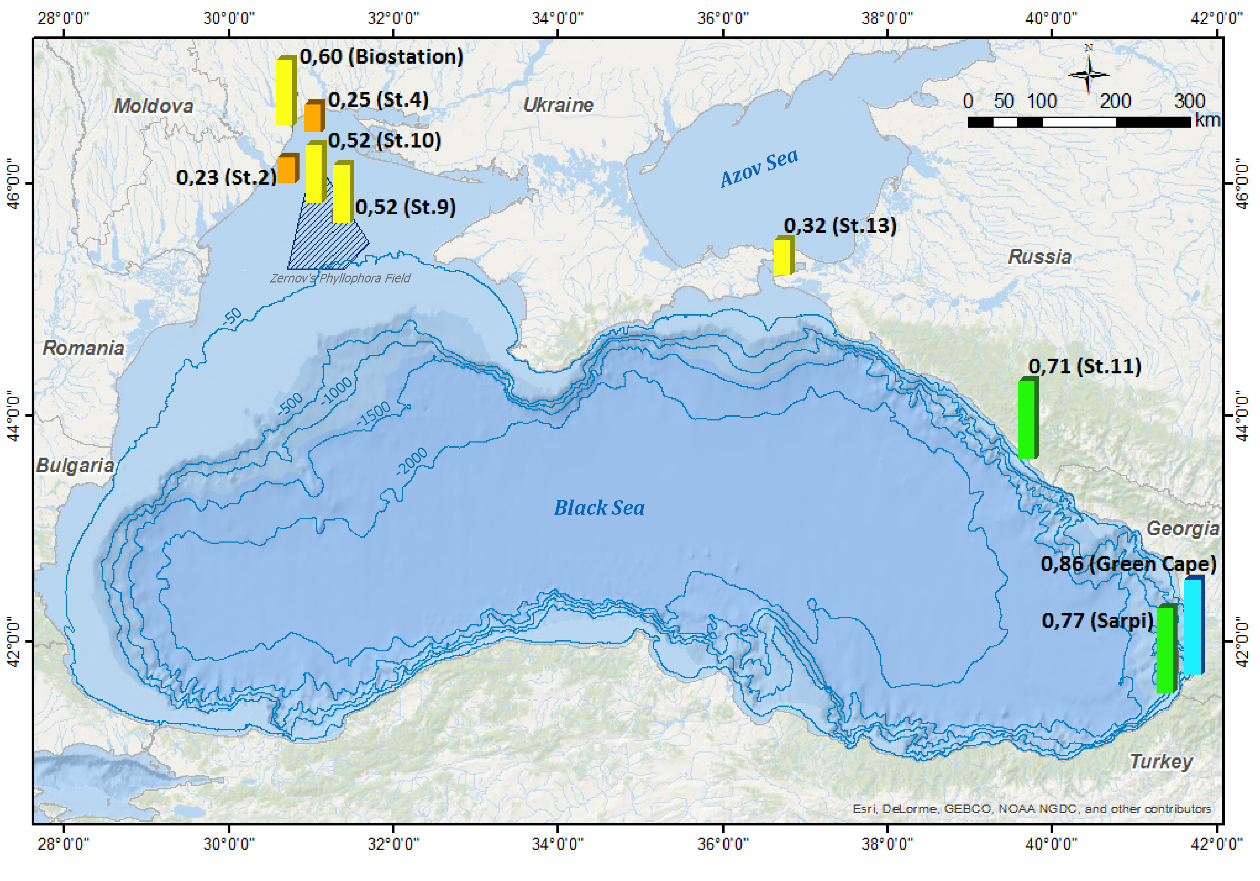 Macrozoobenthos - Georgia
Macrophytobenthos
Indicative status assessment
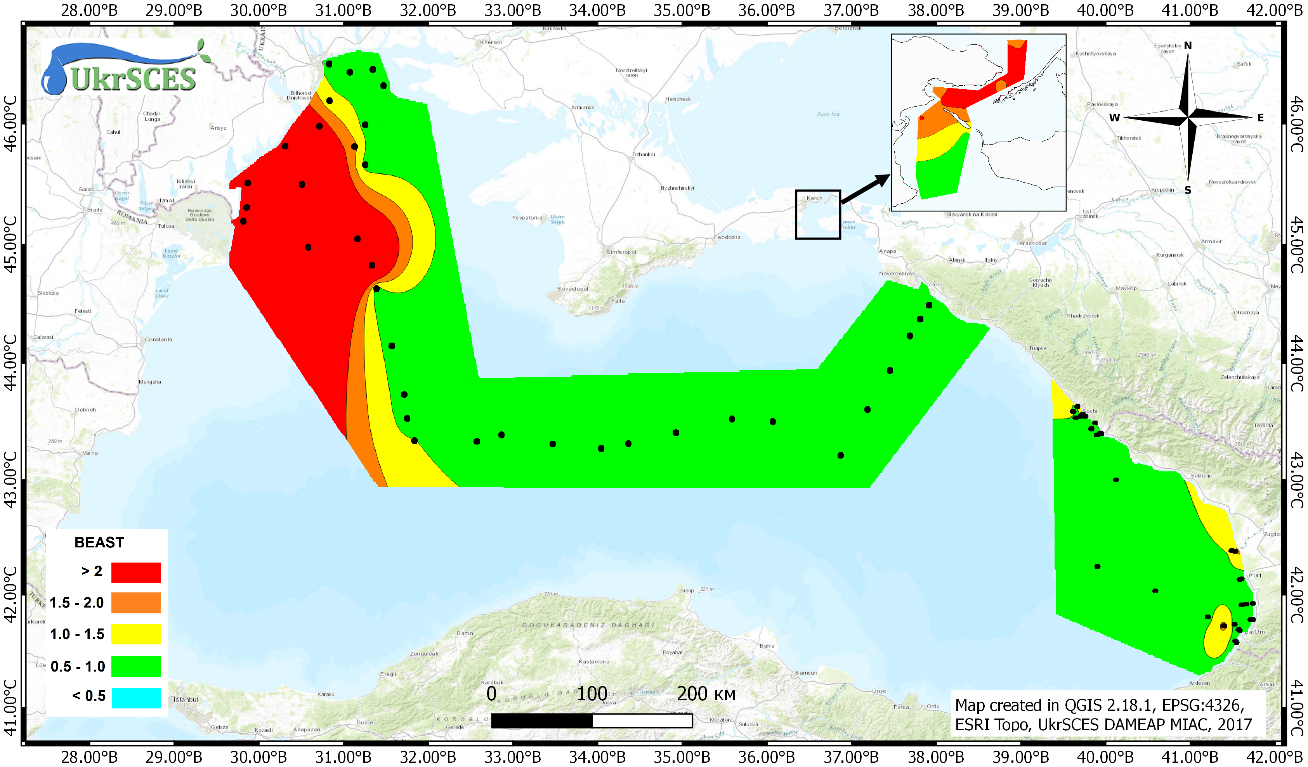 Composite satellite image of the chlorophyll-a concentration
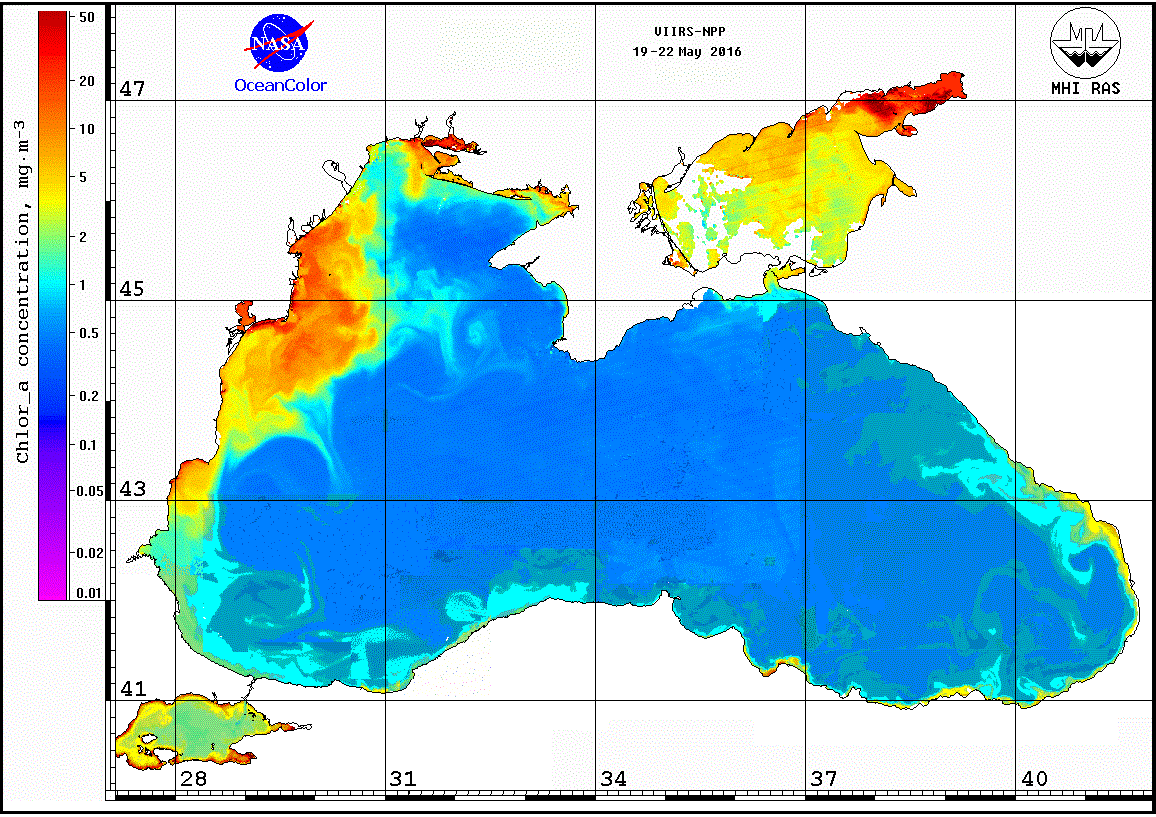 Eutrophication – BEAST index
Marine mammals
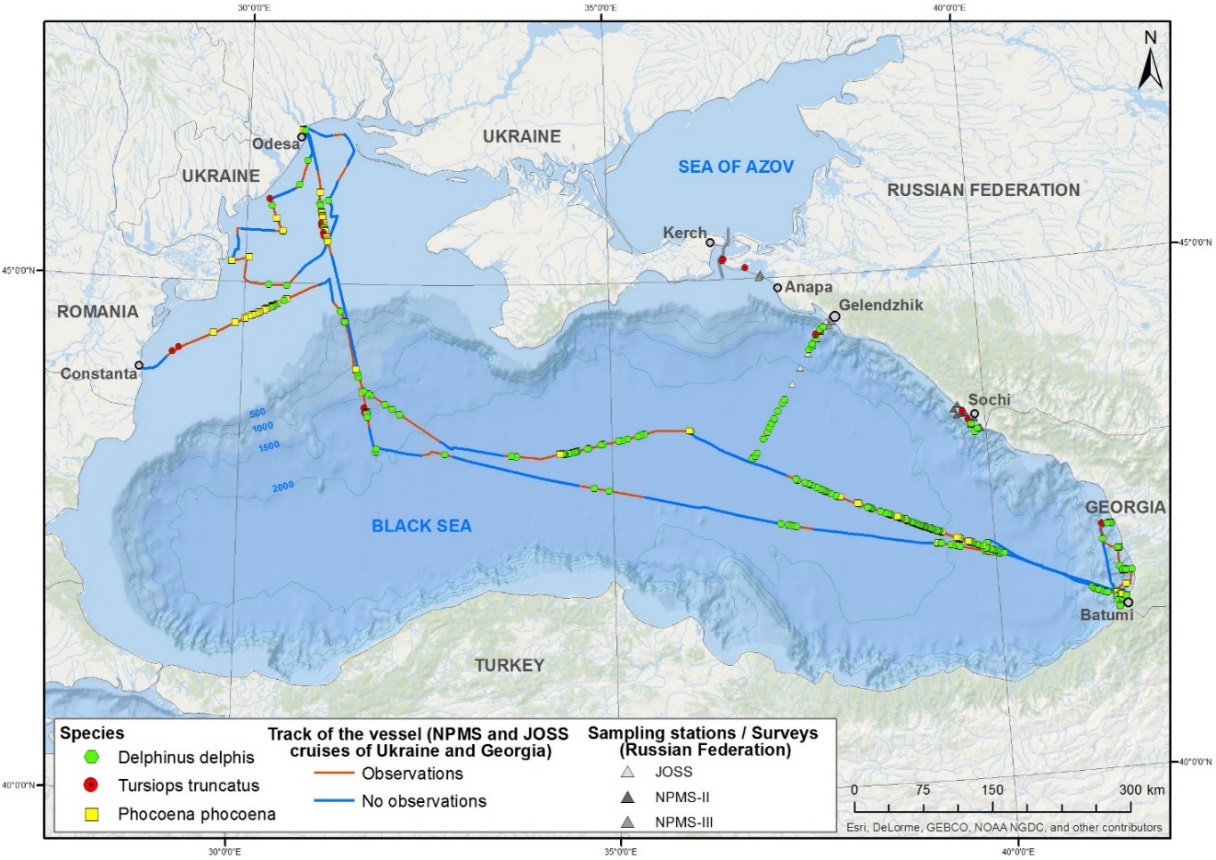 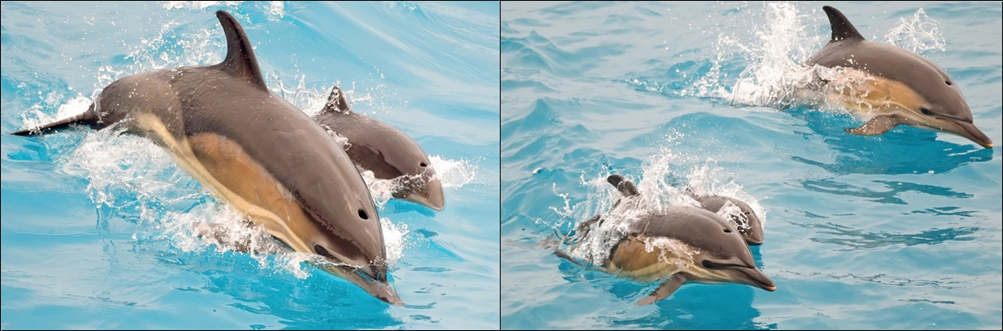 Floating Marine Macro Litter – JOSS GE-UA 2016
Floating Riverine Macro Litter
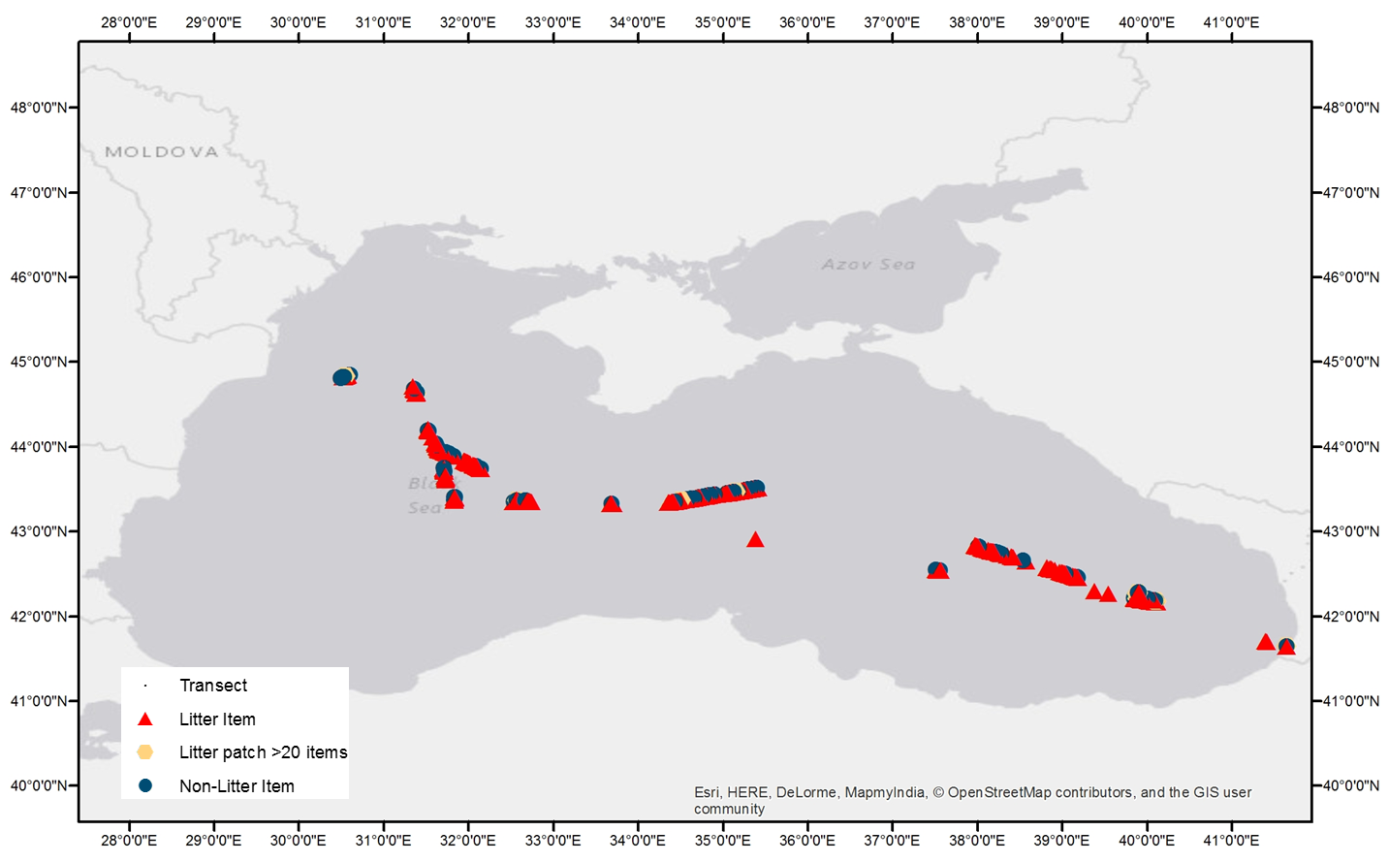 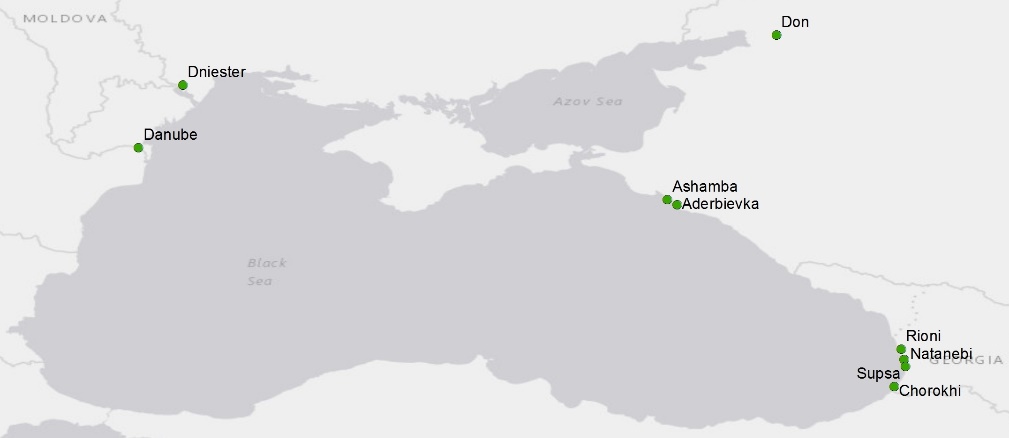 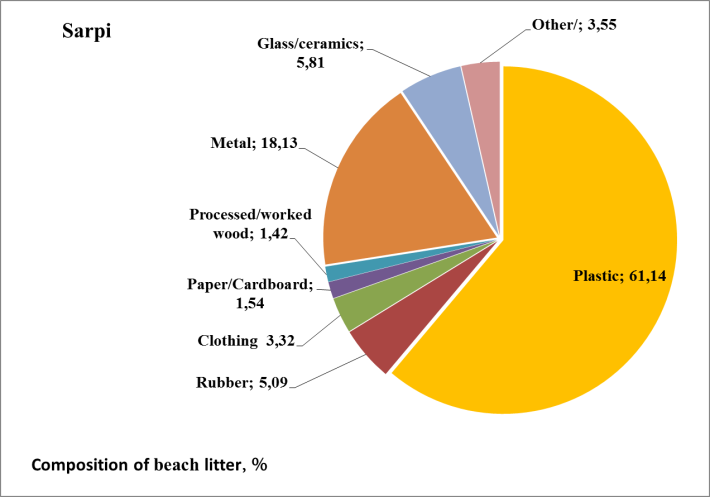 Composition of beach waste at Sarpi
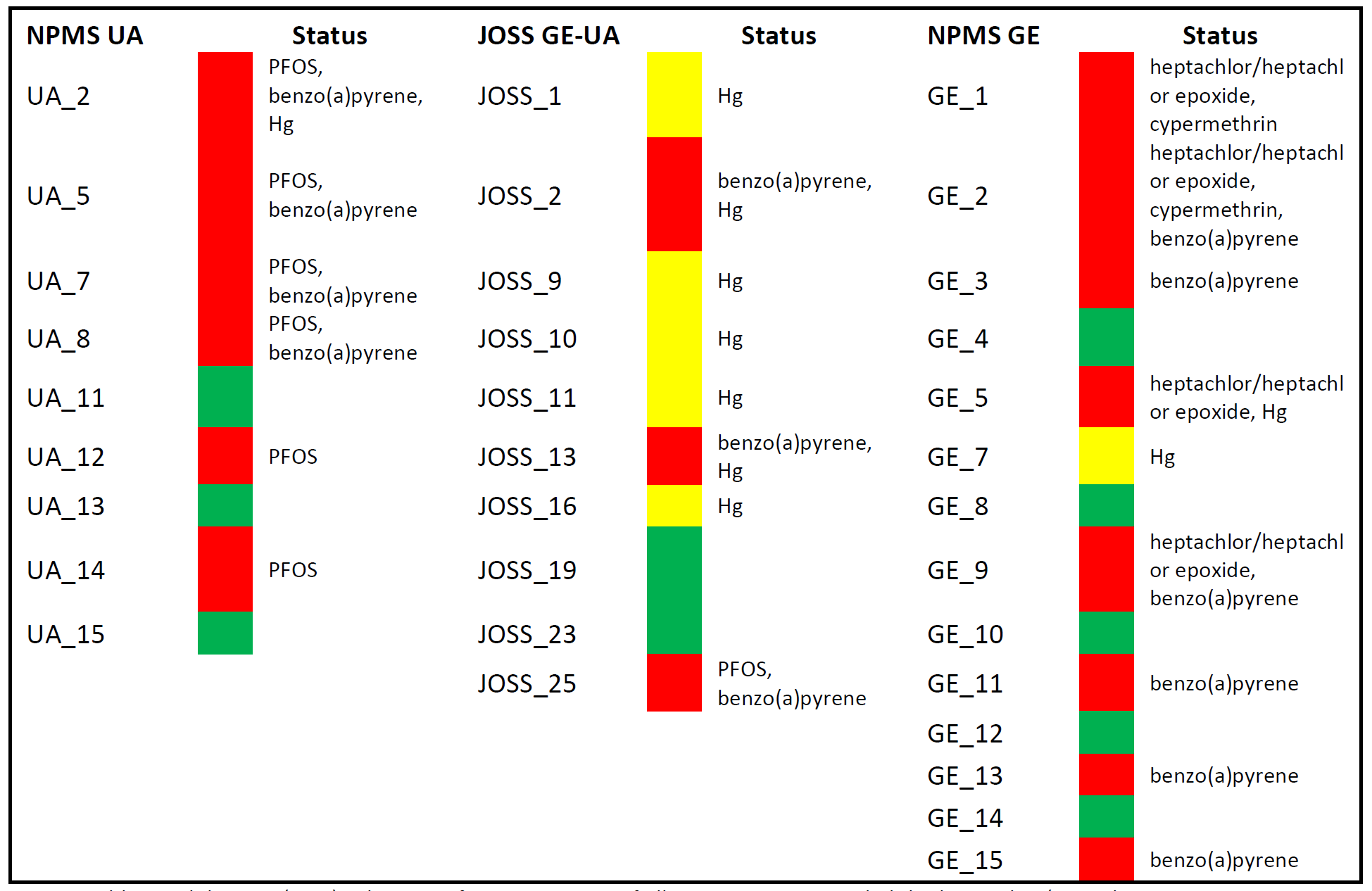 EU WFD priority substances – chemical status
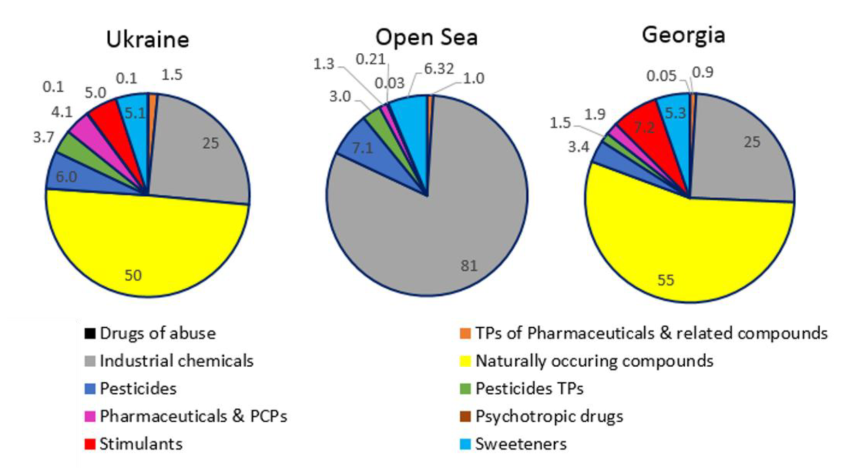 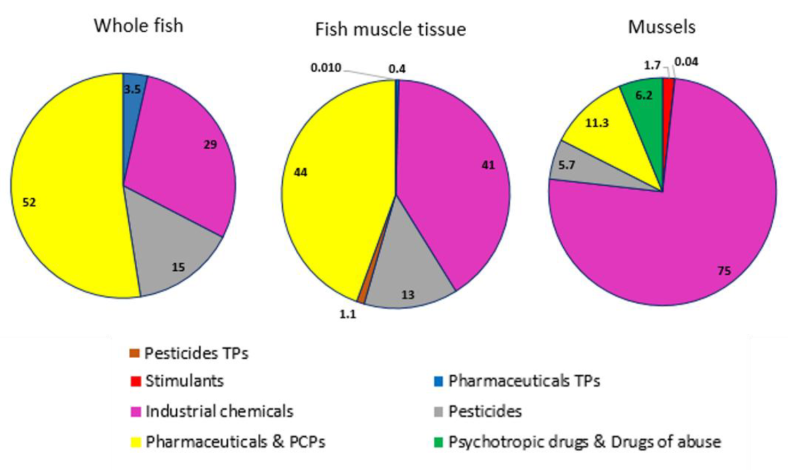 Black Sea Specific Pollutants in water and biota
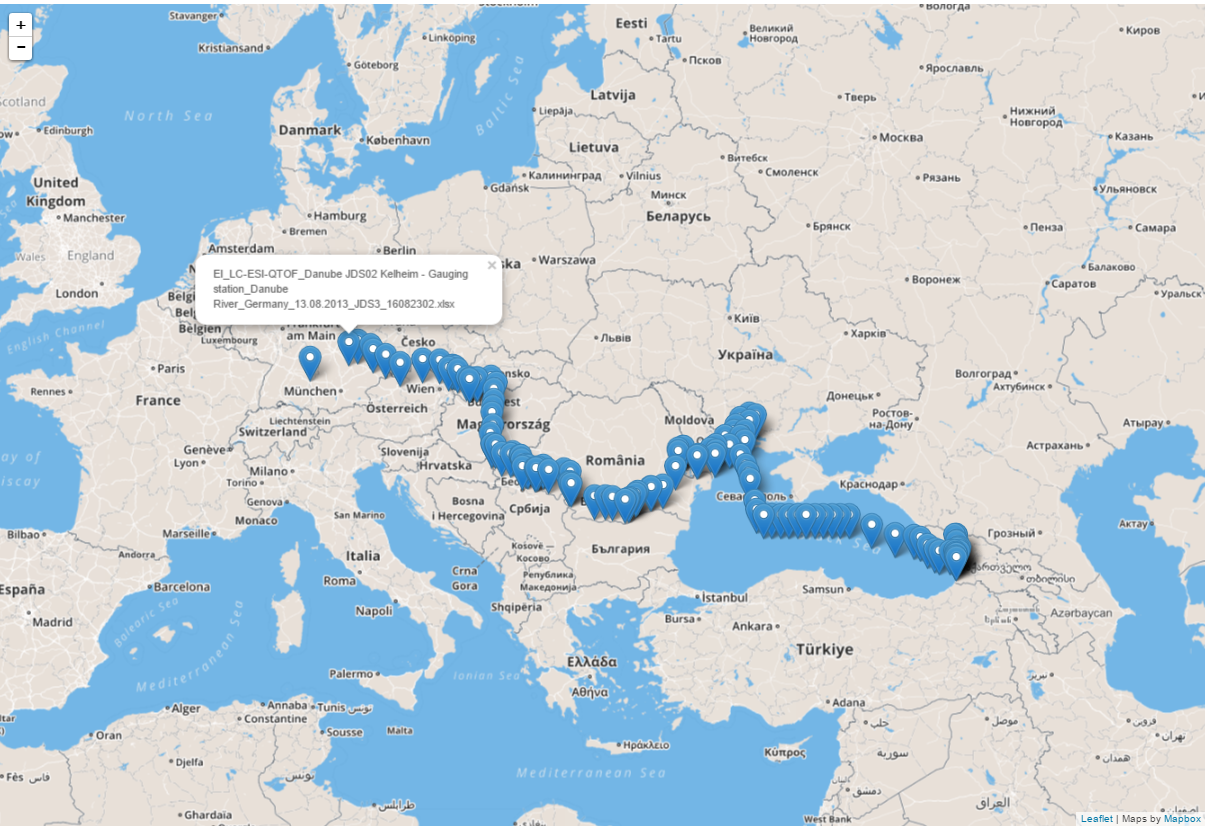 Selection of river water samples from JDS3 (68) and EMBLAS seawater samples (55)
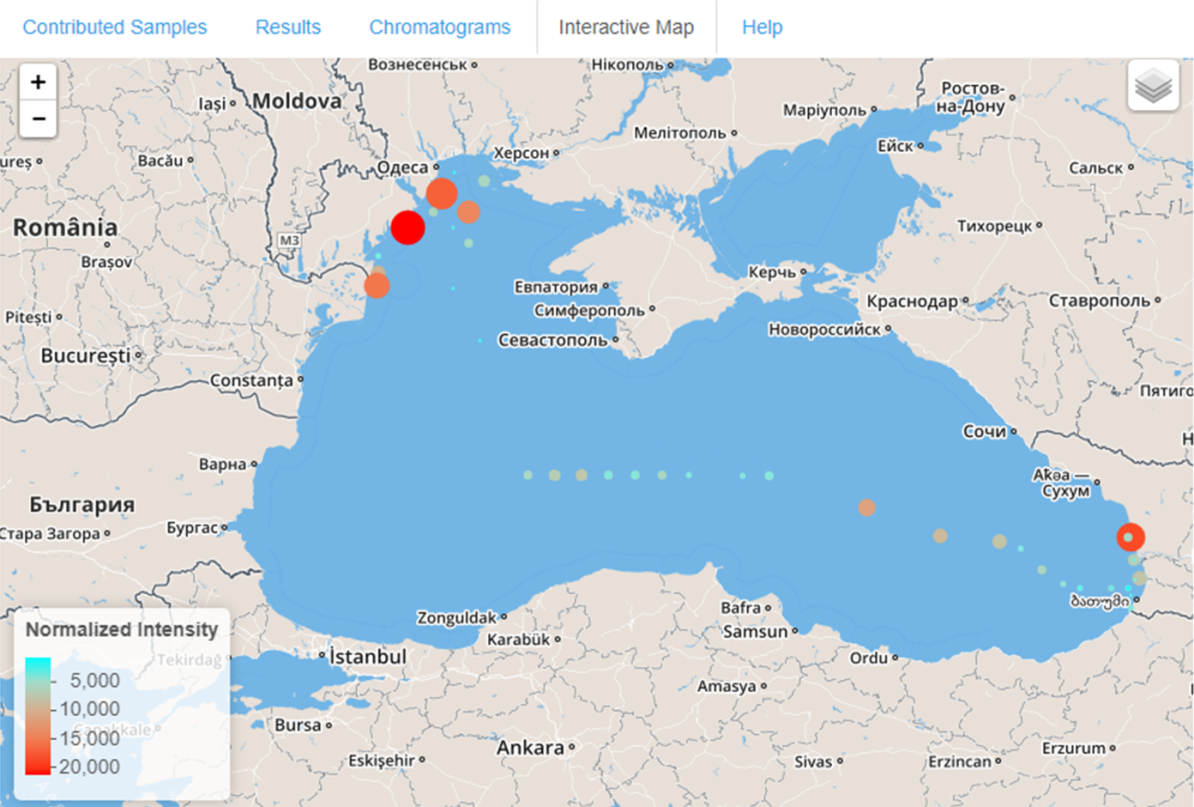 DEET detected in many seawater samples from the Black Sea
Example of point and widespread detection
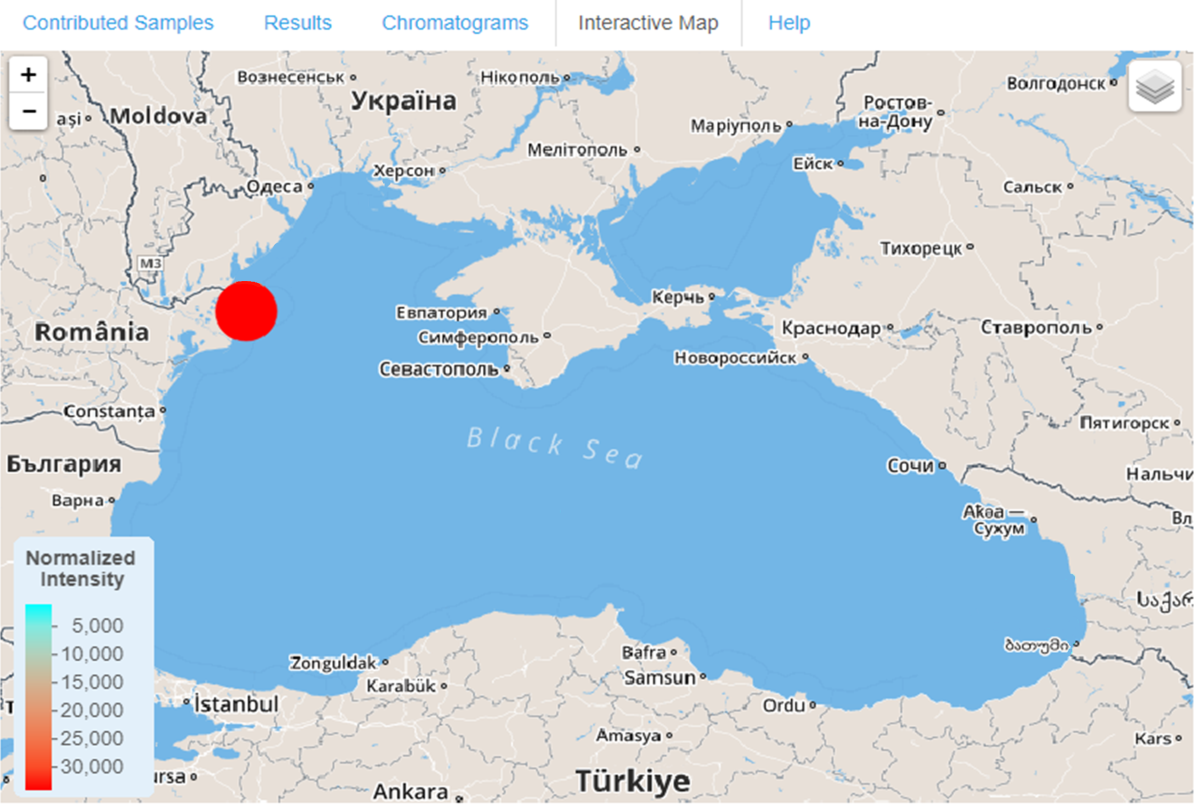 Monensine detected only at 1 sampling station
Screening of REACH compounds in samples from the Black Sea
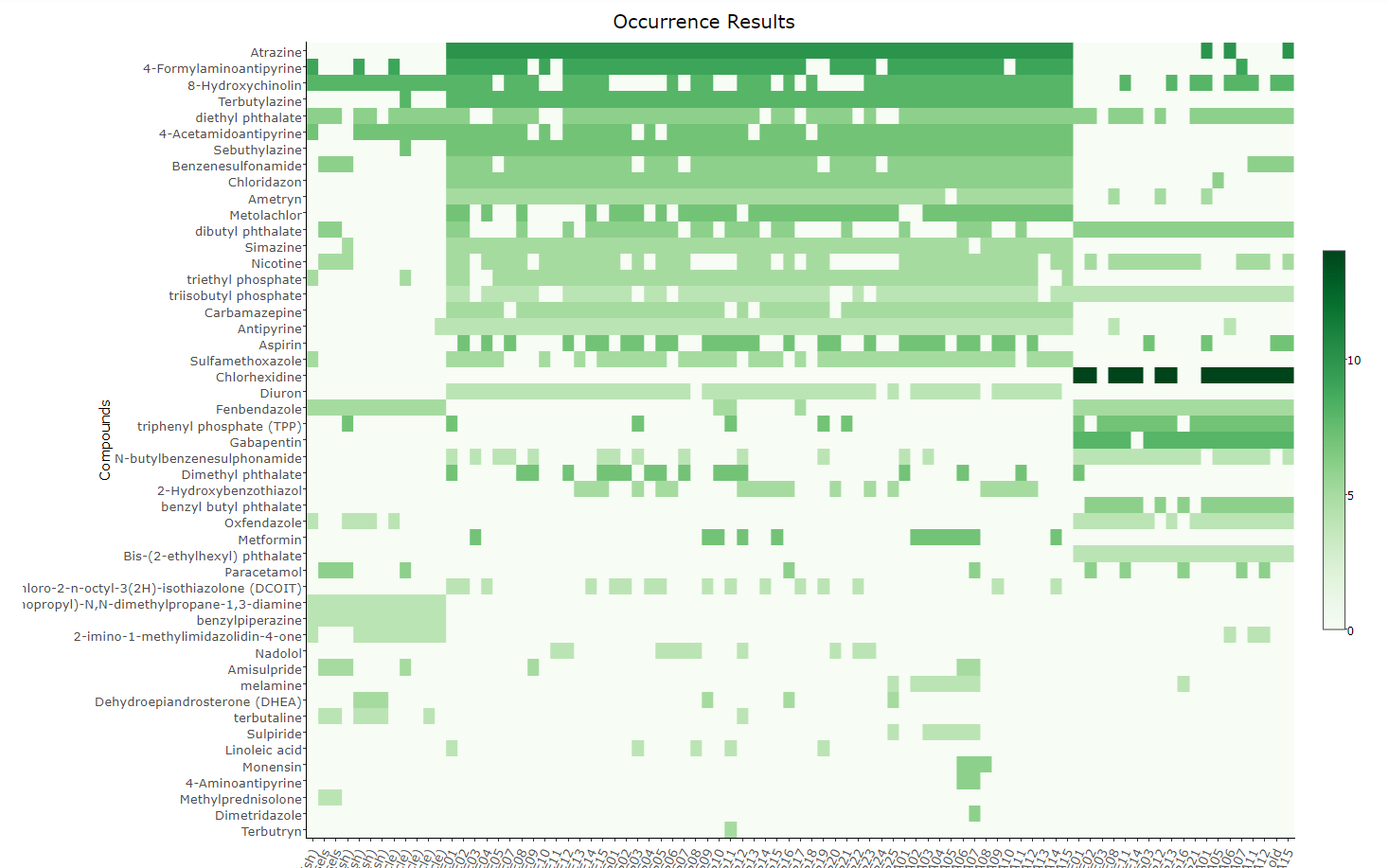 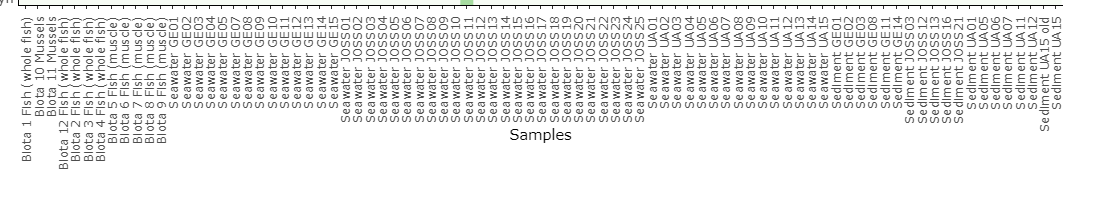 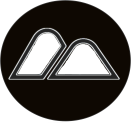 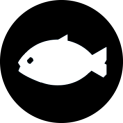 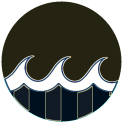 Interactive heatmap available at http://norman-data.eu/NORMAN-REACH
Joint Black Sea Survey and National Pilot Monitoring Studies 2017
Harmonised sampling and reporting methodologies according to the MSFD and WFD
Delineation of coastal water bodies (WFD) as a basis for establishment of the national monitoring schemes
What’s new?
Testing of the environmental (MSFD), ecological and chemical (WFD) status classification schemes
Microplastics
eDNA (phytoplankton, zooplankton, macrozoobenthos, fish, macrophytes)
Super Large Volume sampling of chemical contaminants (EC JRC)
Hypoxia
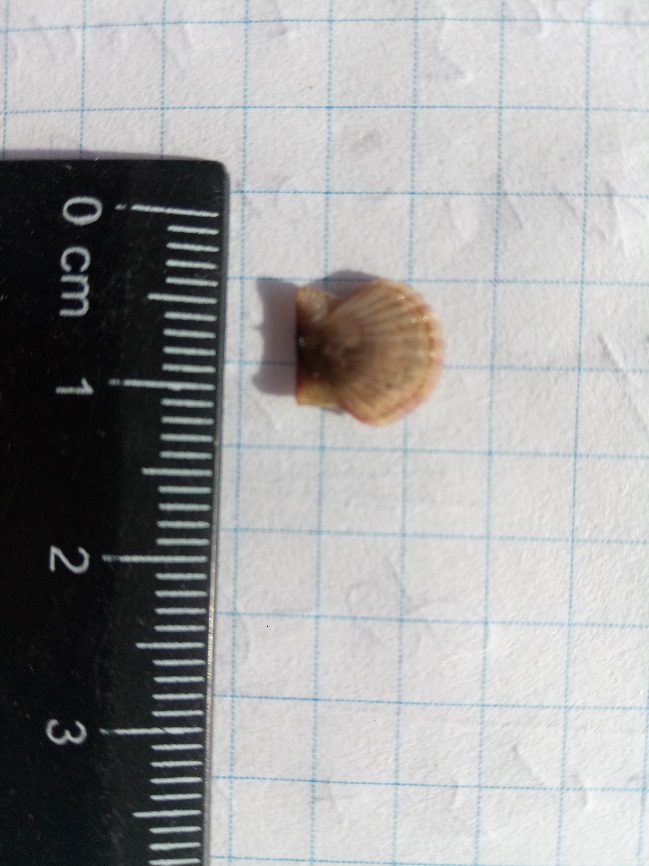 NPMS UA 2017 - Alive Pectinidaes found in the depth 20-30 m in the Zernov’s phyllophora field